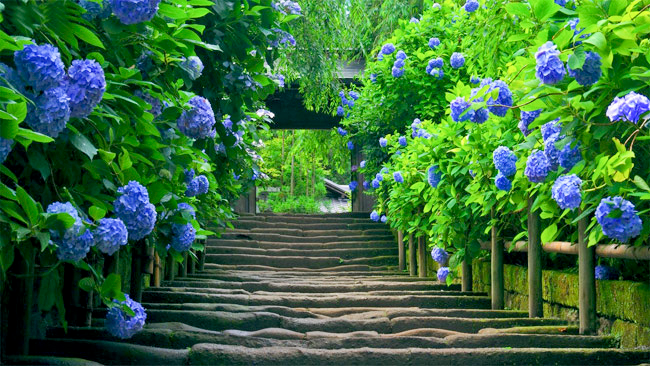 Welcome to
Our Class
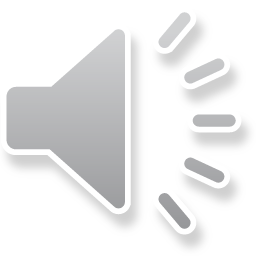 Monday, May 18, 2020
Unit 10 :
SOURCES OF ENERGY
Period 80: A CLOSER LOOK 1
I.Vocabulary:
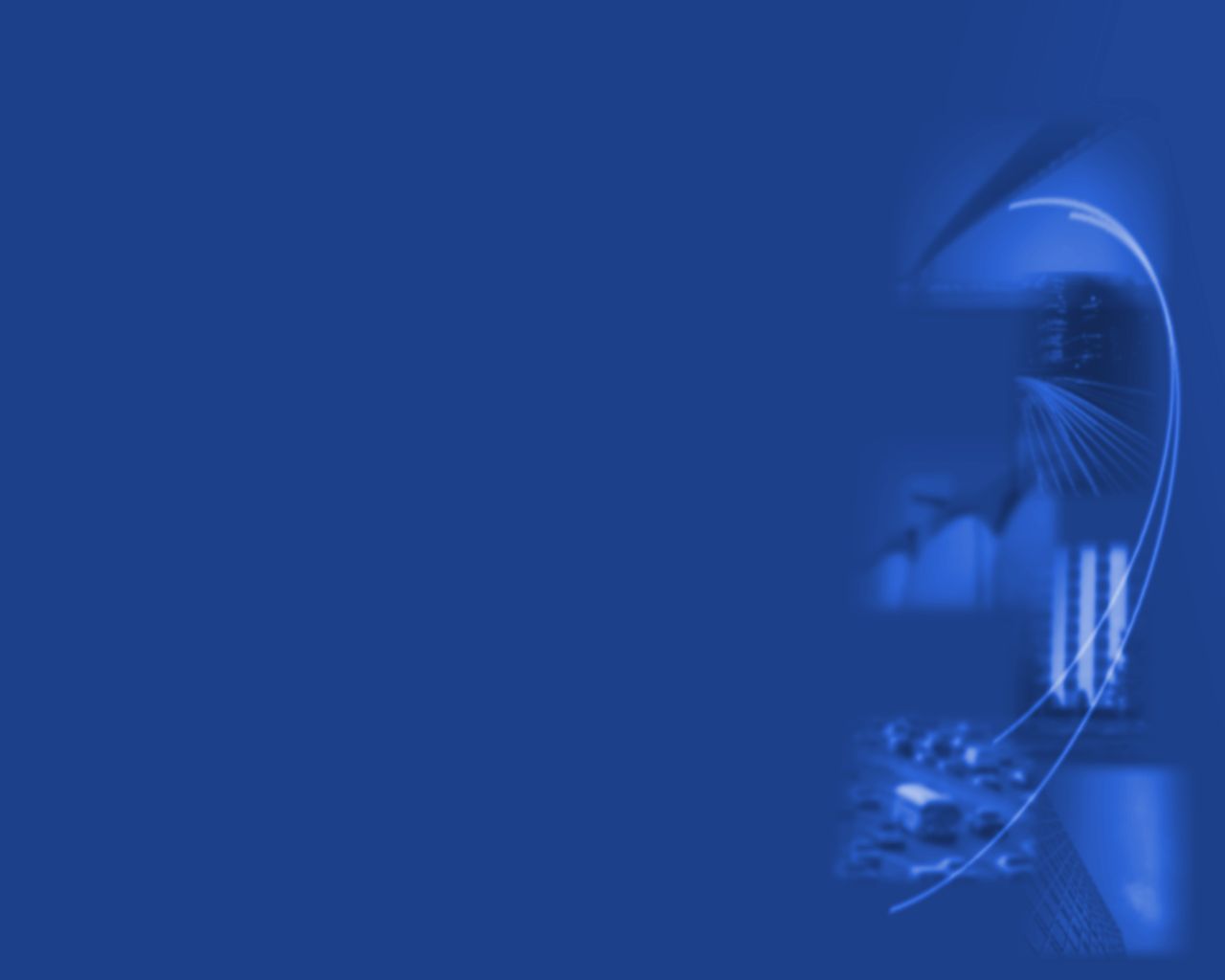 giới hạn, hạn chế
- limited        (a) :
- exhaustible (a) :
có thể cạn kiệt
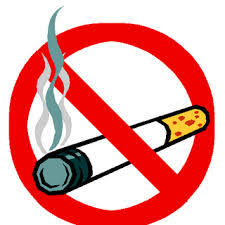 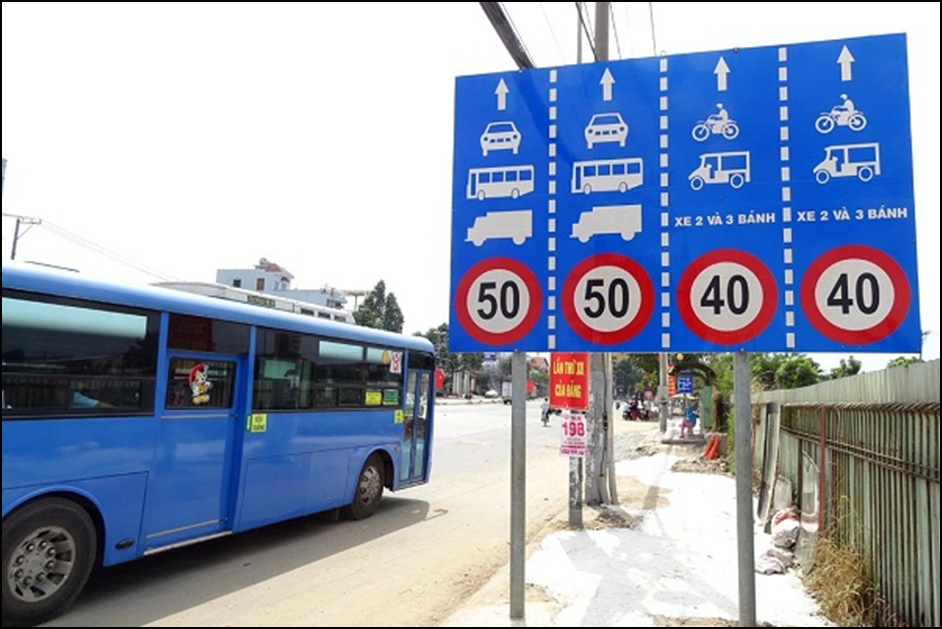 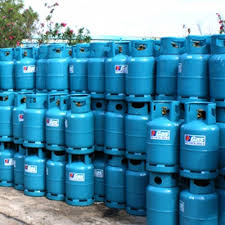 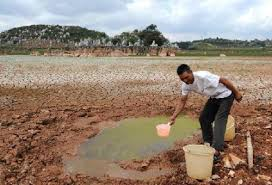 có hại
- harmful      (a) :
nhiều, phong phú
- abundant    (a) :
có sẵn để dùng
- available      (a):
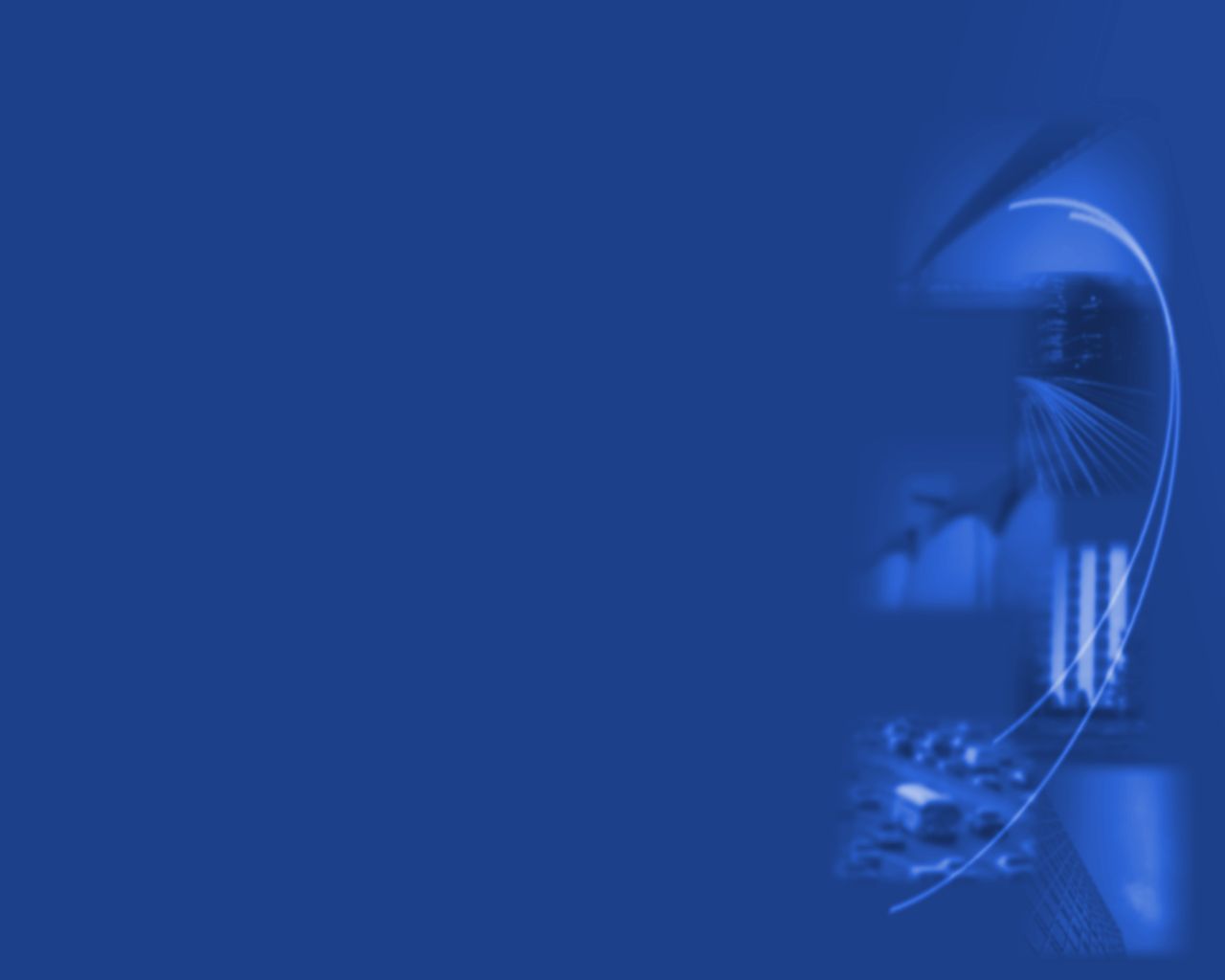 * Checking vocabulary
/ˈlɪm.ɪ.t̬ɪd/
giới hạn, hạn chế
- limited        (a) :
/ig'zɔ:stəbl/
có thể cạn kiệt
- exhaustible (a) :
/'hɑ:mful/
có hại
- harmful      (a) :
/əˈbʌn.dənt/
nhiều, phong phú
- abundant    (a) :
có sẵn để dùng
- available     (a) :
/ə'veiləbl/
1. Matching
II.Practice:
* Match the words in A with their opposites in B.
A
B
Example: 1b
1.unlimited
a. polluting
2.abundant
b. limited
3.cheap
c. non- renewable
4.clean
d.exhausted/exhaustible
5.renewable
e. dangerous
6.safe
f. expensive
Answer keys : 1b, 2d, 3f, 4a, 5c, 6e
KIM’S GAME
What sauces of energy  can you see in the video  ?
Answer keys
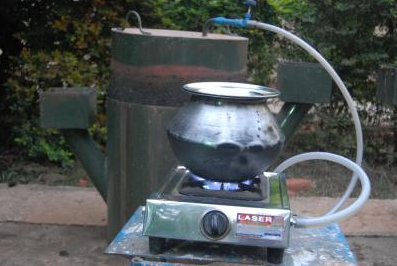 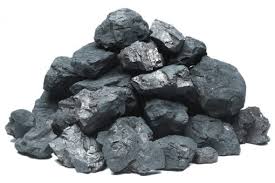 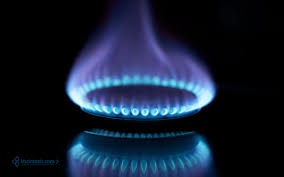 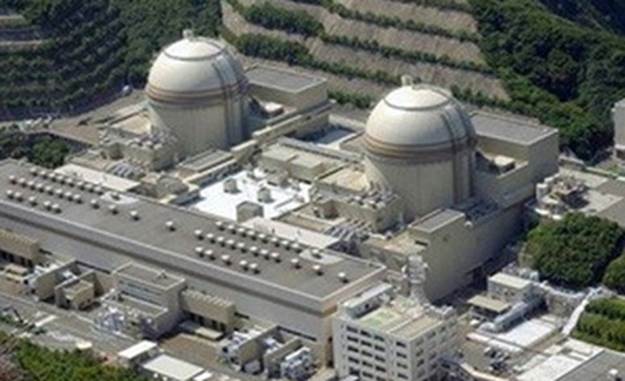 biogas
coal
gas
nuclear
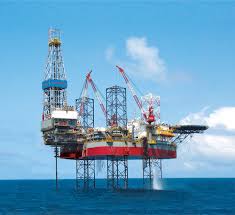 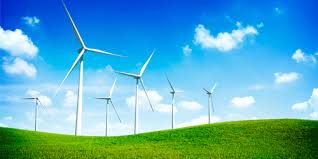 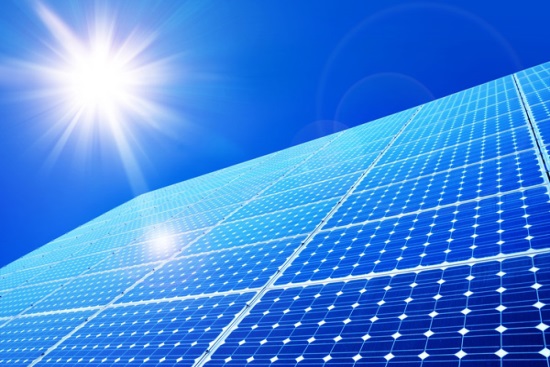 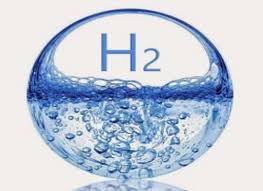 solar
wind
oil
water/ hydro
What are their advantages and disadvantages ?
3.Put the words below into the table to describle the types of energy: (Ex 1/40)
exhaustible       dangerous abundant
limited      
unlimited
harmful
renewable    
non-renewable          
convenient
safe
clean 
cheap
available     
expensive
abundant
abundant, unlimited
not available
3.Put the words below into the table to describle the types of energy: (Ex 1/40)
abundant, unlimited
not available
clean and safe
expensive, not available
expensive
renewable, clean, safe
renewable, safe, clean
harmful, polluting
renewable, clean
expensive, dangerous
harmful, exhaustible, 
 polluting
abundant
4. Compare your answer with a partner: (Ex 2/40)
A:   solar / renewable.
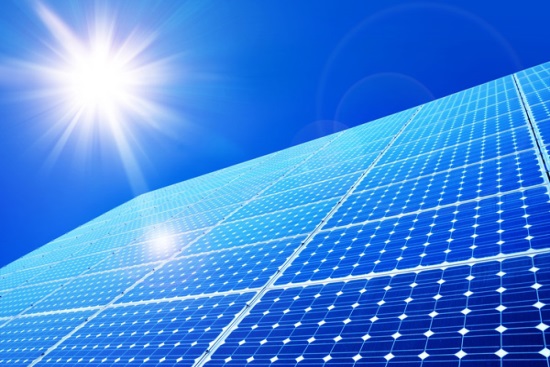 B:  clean/ safe.
Example:
A:  I think  solar is renewable.
B : Me too. I also think it is clean and safe.
4. Compare your answer with a partner:  (Ex 2/40)
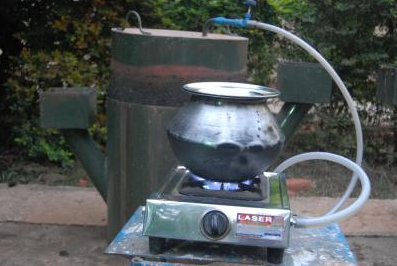 A:  I think                 is                    .
B : Me too. (But)I think it is          and            .
1
A:  Biogas/ renewable
B :  abundant/ cheap
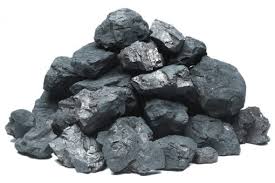 2
4
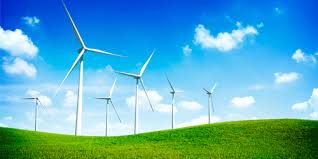 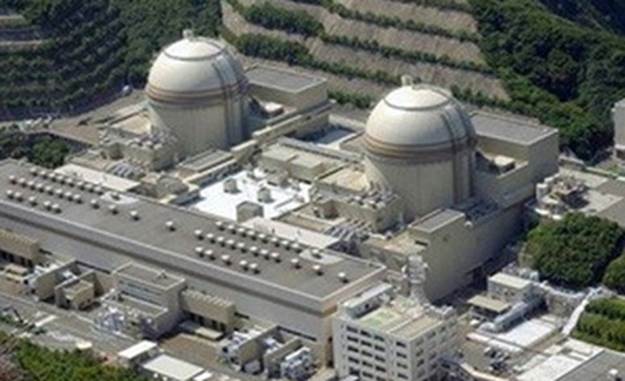 3
A: Coal/ abundant
A:  Wind/ renewable
A:Nuclear/ renewable.
B: harmful /polluting
B : abundant/ cheap
B:expensive/dangerous
4. Compare your answer with a partner: (Ex 2/40)
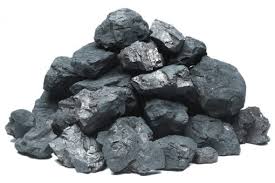 A:  coal/ abundant.
B : harmful / polluting
A:  I think               is                    .
coal
abundant
B : Me too. But I  think it is                  and               .
polluting
harmful
4. Compare your answer with a partner: (Ex 2/40)
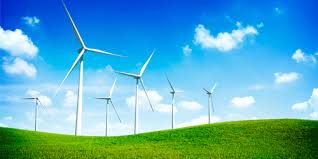 A:  Wind/ renewable.
B : abundant/ cheap
A:  I think                 is                    .
wind
renewable
abundant
B : Me too. I also think it is                    and            .
cheap
4. Compare your answer with a partner: (Ex 2/40)
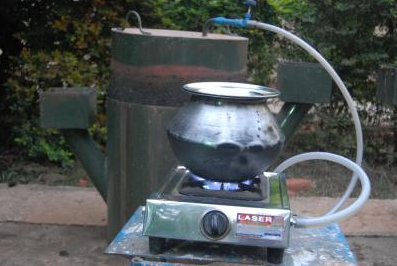 A:  Biogas/ renewable.
B : abundant/ cheap
A:  I think                 is                    .
biogas
renewable
B : Me too. I also think it is                    and            .
abundant
cheap
4. Compare your answer with a partner: (Ex 2/40)
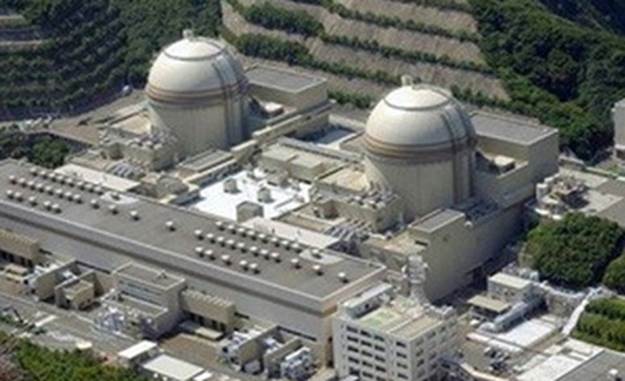 A:  Nuclear/ renewable.
B : expensive / dangerous
A:  I think                 is                    .
nuclear
renewable
dangerous
B : Me too. But I  think it is                    and                     .
expensive
5. Complete these sentences, using the words in 1: (Ex 3/40)
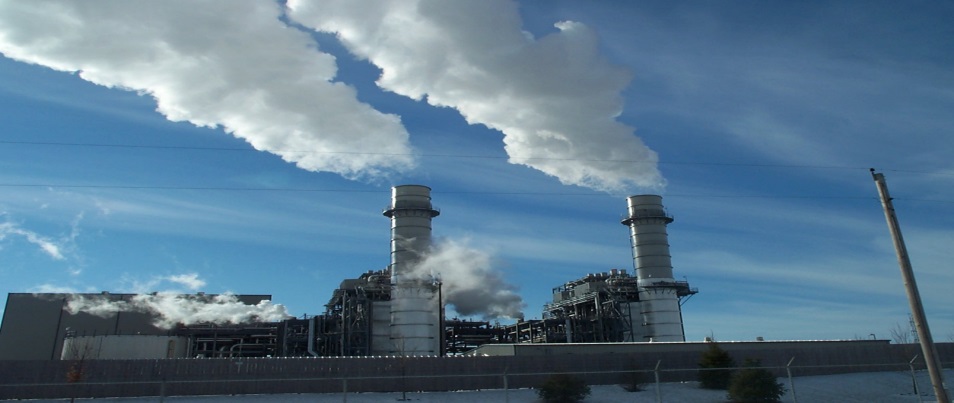 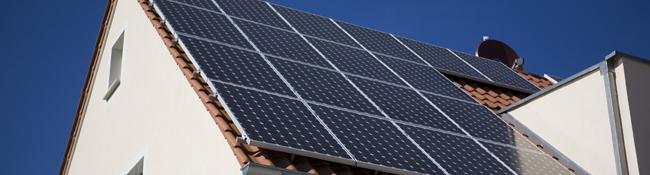 1. ……… energy is renewable.
   Moreover, it is clean and…… .
2. Using coal is polluting, and it is….
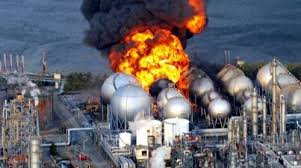 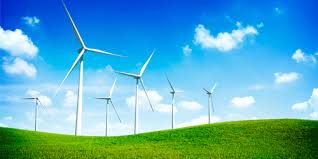 3. ……………power is abundant. 
It is also ………………….and safe.
4. Nuclear energy is renewable and clean.
    But it is …………… ……..and……………......
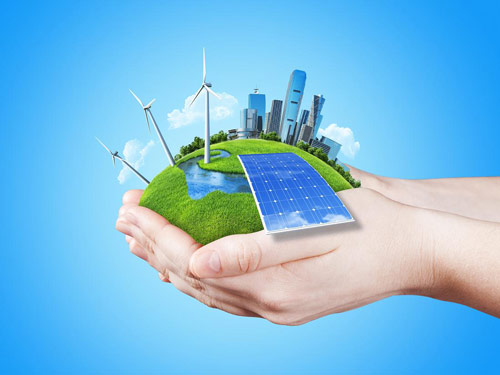 Games
Finish
1
3
5
6
7
8
9
4
2
Choose the best answer
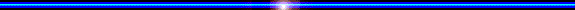 Question 1
……............energy is renewable; 
Moreover, it is clean and…………..
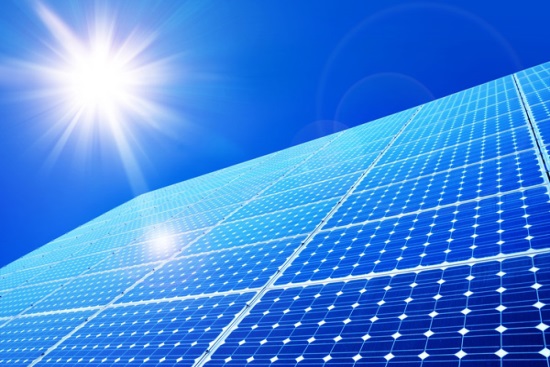 Solar / safe
 Solar/cheap
 Solar/ dangerous
Key
10s
Finish
1
2
3
4
5
6
7
8
9
Choose the best answer
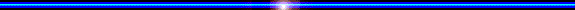 Question 2
2. Using coal is polluting, and it is …………..
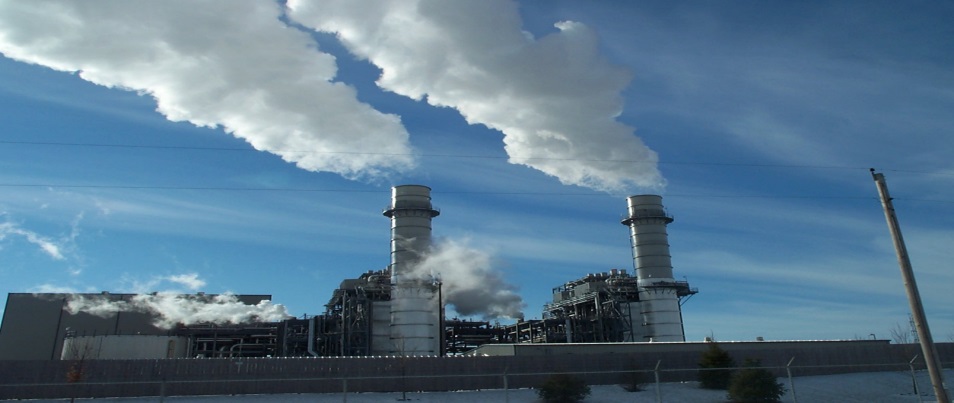 renewable
 non- renewable
 clean
Key
10s
Finish
1
2
3
4
5
6
7
8
9
Choose the best answer
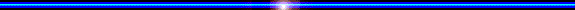 Question 3
3. ………power is abundant, 
and it is also.…………..and safe.
wind/ cheap
 wind/ dangerous
 wind/clean
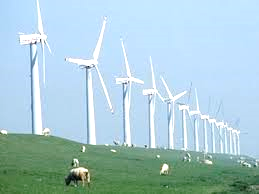 Key
10s
Finish
1
2
3
4
5
6
7
8
9
Choose the best answer
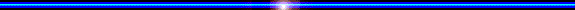 Question 4
4. Nuclear energy is renewable and clean, 
    but it is .……………….and ……………...
cheap/ clean
 expensive/ dangerous
 safe/polluting
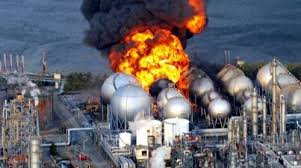 Key
10s
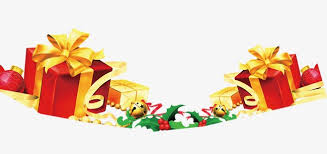 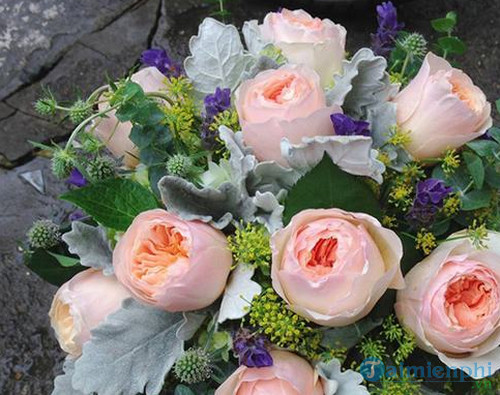 Answer keys
1.Solar /
safe
2. non-renewable
3.expensive/
dangerous
clean
4.Wind/
III. Pronunciation:
1.Stress in the three syllable words :
Ooo
oOo
Example:
Ooo
oOo
/ɪkˈspen.sɪv/
/ˈdeɪn.dʒɚ.əs/
expensive
dangerous
III. Pronunciation
2.Listen and repeat :
dangerous          enormous                 limited
easily                   expensive                 plentiful
abundant            energy                       convenient
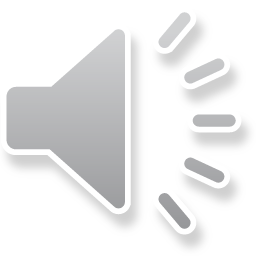 II. Pronunciation
3. Which words are stressed on the first syllable and which ones are stressed on the second syllable? Put them in the appropriate columns.
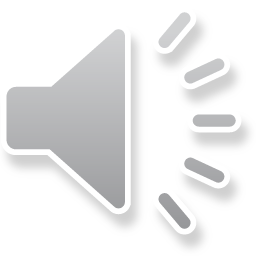 dangerous          enormous                 limited
easily                   expensive                 plentiful
abundant            energy                       convenient
II. Pronunciation
3. Which words are stressed on the first syllable and which ones are stressed on the second syllable? Put them in the appropriate columns.
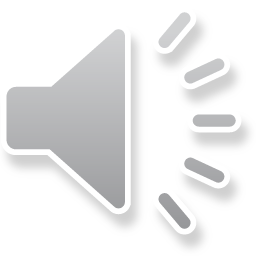 /ˈdeɪn.dʒɚ.əs/
/ɪkˈspen.sɪv/
/ˈplen.t̬ɪ.fəl/
/əˈbʌn.dənt/
/ˈlɪm.ɪ.t̬ɪd/
/kənˈviː.ni.ənt/
/ˈiː.zəl.i/
/ɪˈnɔː.məs/
/ˈen.ɚ.dʒi/
4. Read the following sentences and mark (‘) the stressed syllable in the underlined words. Then listen, check and repeat.
Coal will be replaced by another renewable source.
Wind power is convenient and abundant.
Natural gas is limited and it is harmful to the environment.
Solar energy is plentiful and it can be replaced easily.
Nuclear power is expensive and dangerous.
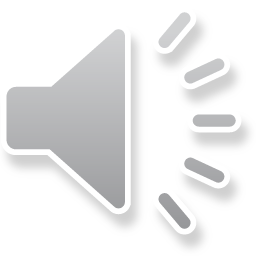 5. Read the following sentences and mark (‘) the stressed syllable in   the underlined words. Then listen, check and repeat.
Coal will be replaced by a’nother   re’newable source.
Wind power is con’venient and a’bundant.
Natural gas is ’limited and it is harmful to the en’vironment.
Solar energy is ’plentiful and it can be replaced ’easily.
Nuclear power is ex’pensive and ’dangerous.
1.What should we do to save the energy ?
2.What types of energy should we use  to protect the environment in the future?
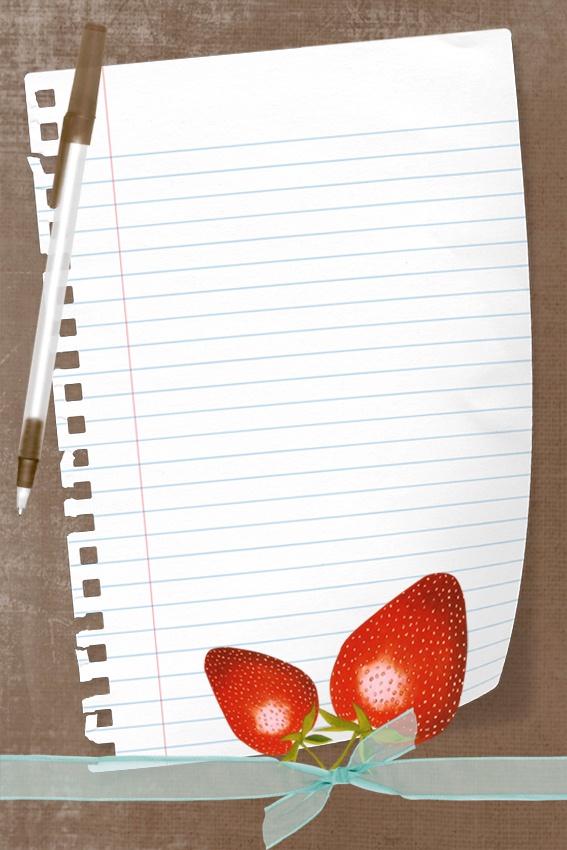 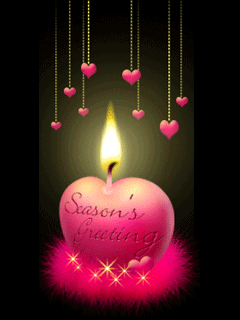 Homework:
1. Learn new words by heart
2. Do A1,2 (p. 29), B1,2 (p. 30) workbook
3. Prepare for A closer look 2.
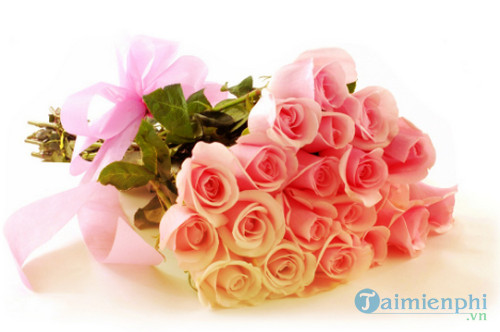 The End
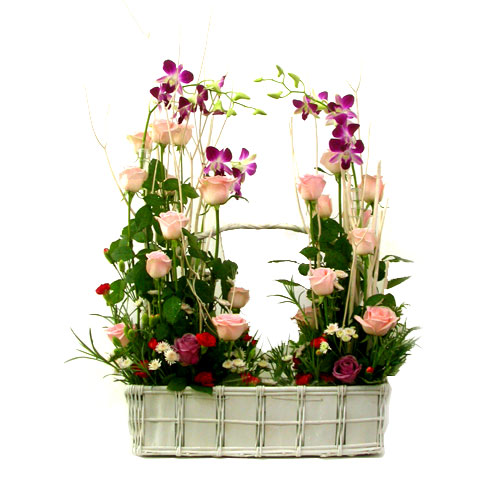 Thanks for your attention – goodbye
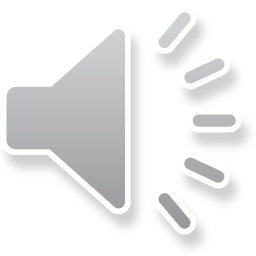